C16.3
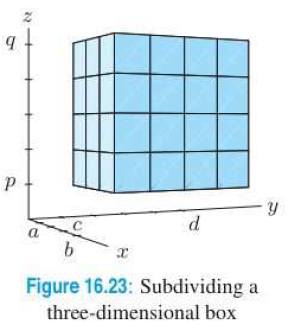 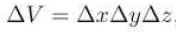 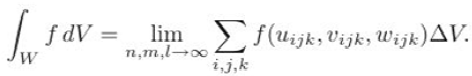 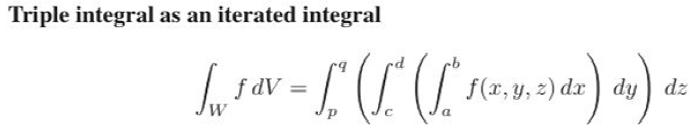 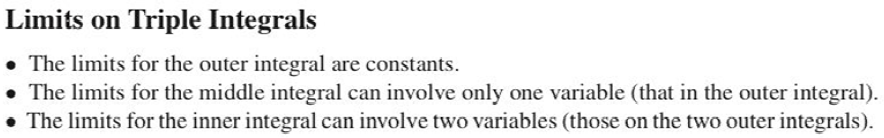 C16.3
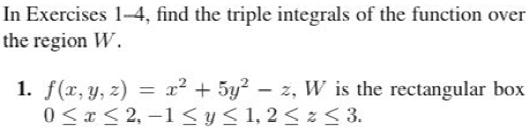 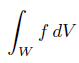 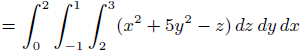 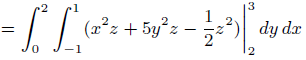 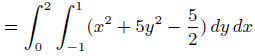 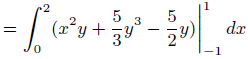 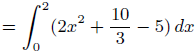 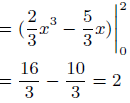 C16.3
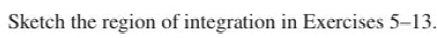 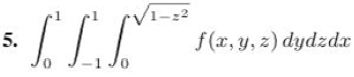 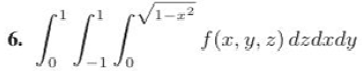 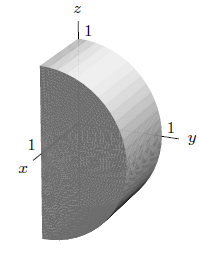 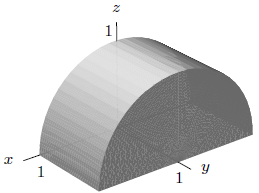 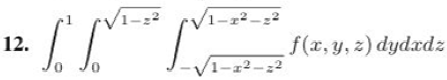 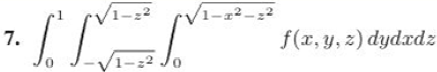 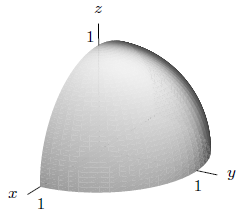 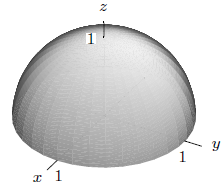 C16.3
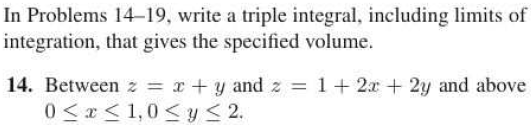 C16.3
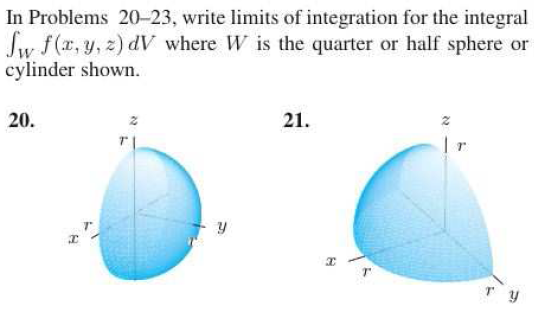 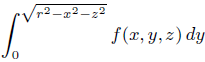 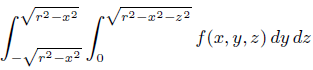 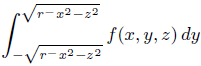 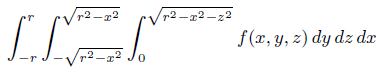 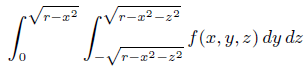 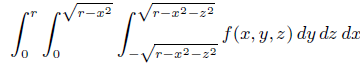 C16.4
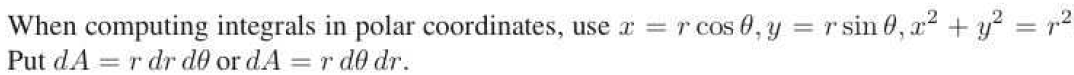 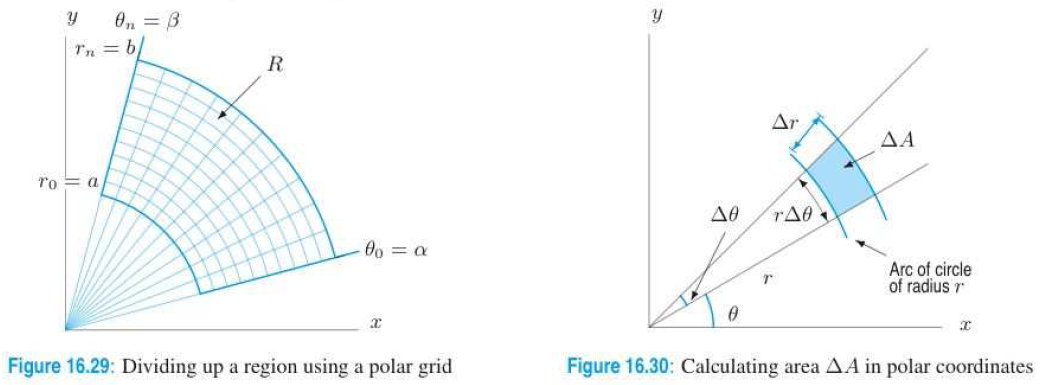 C16.4
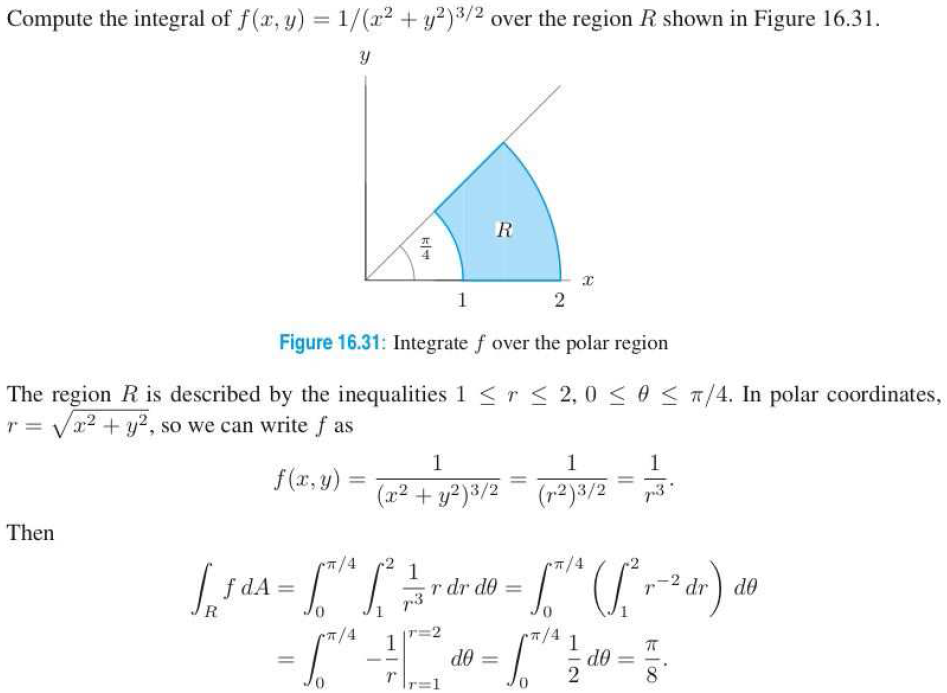 C16.4
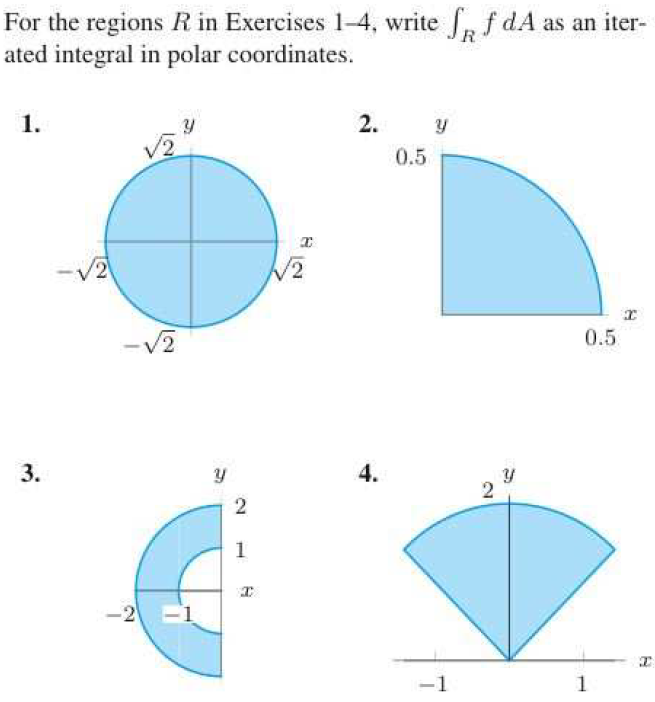 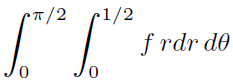 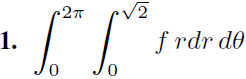 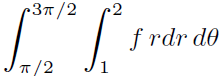 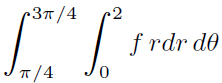 C16.4
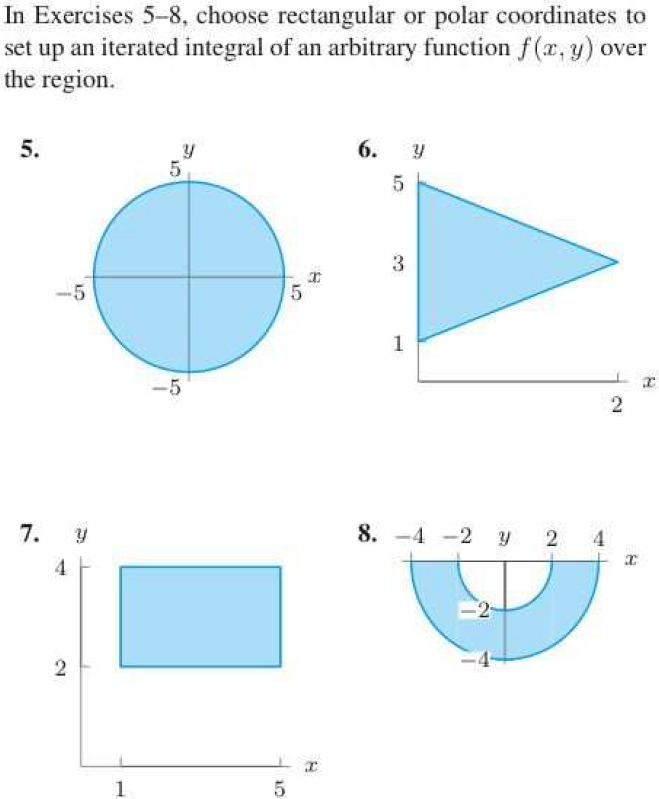 C16.4
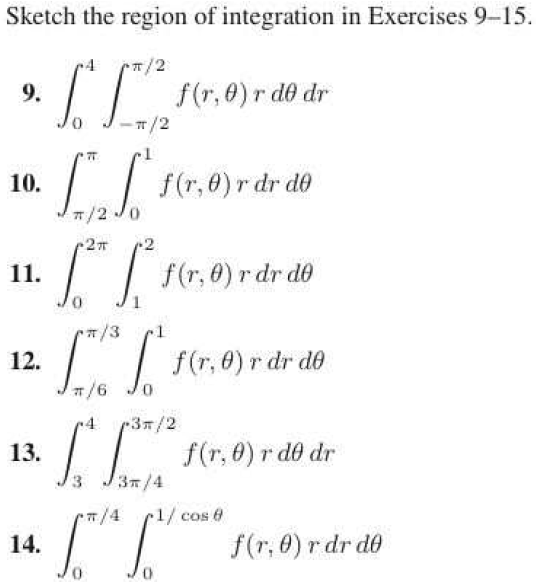 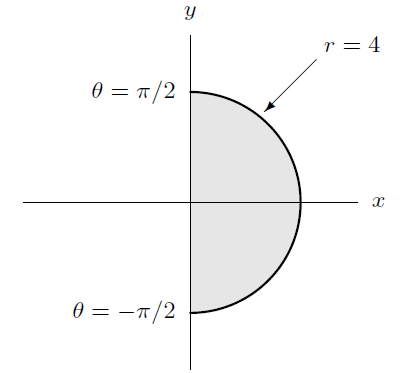 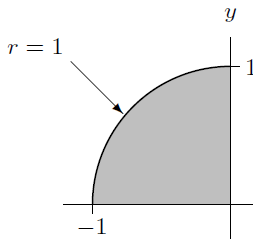 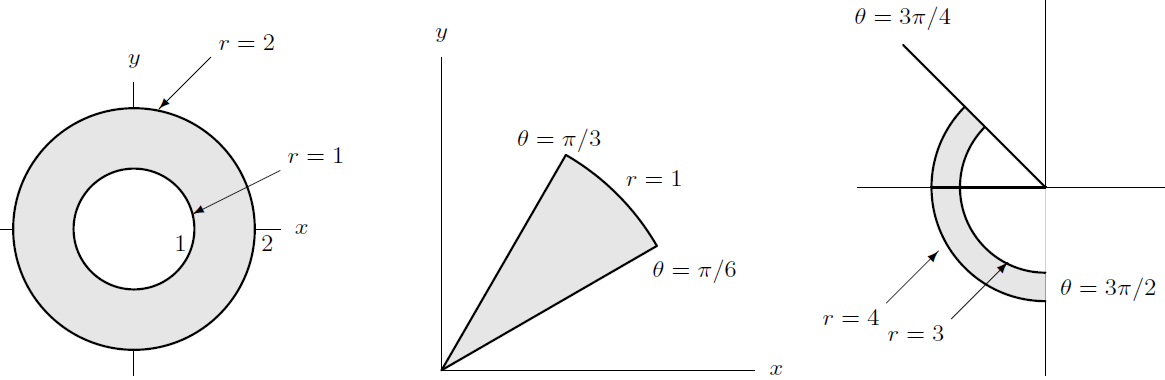 C16.4
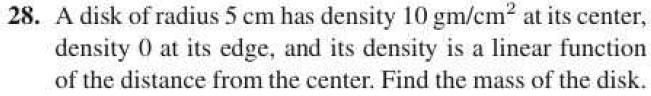 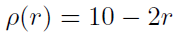 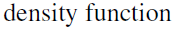 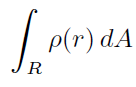 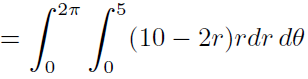 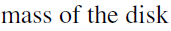 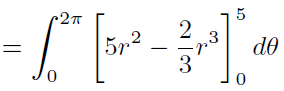 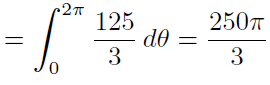 C16.4
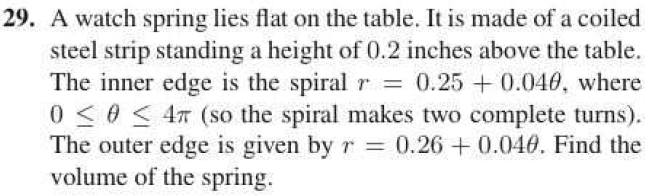 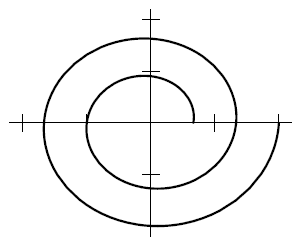 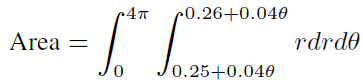 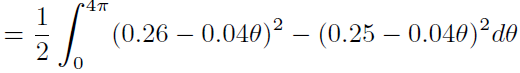 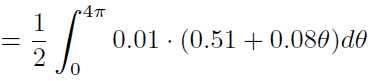 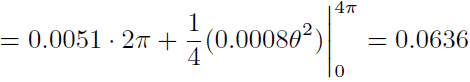 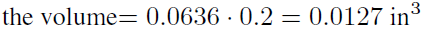 C16.5
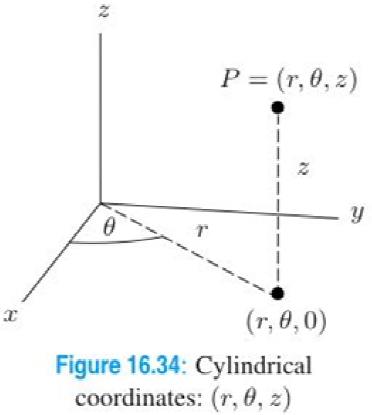 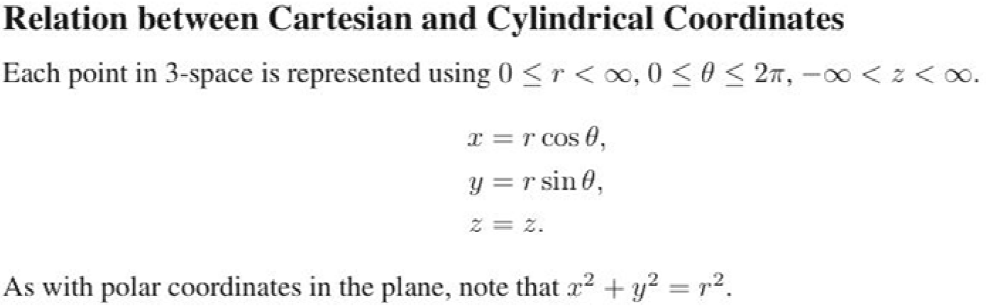 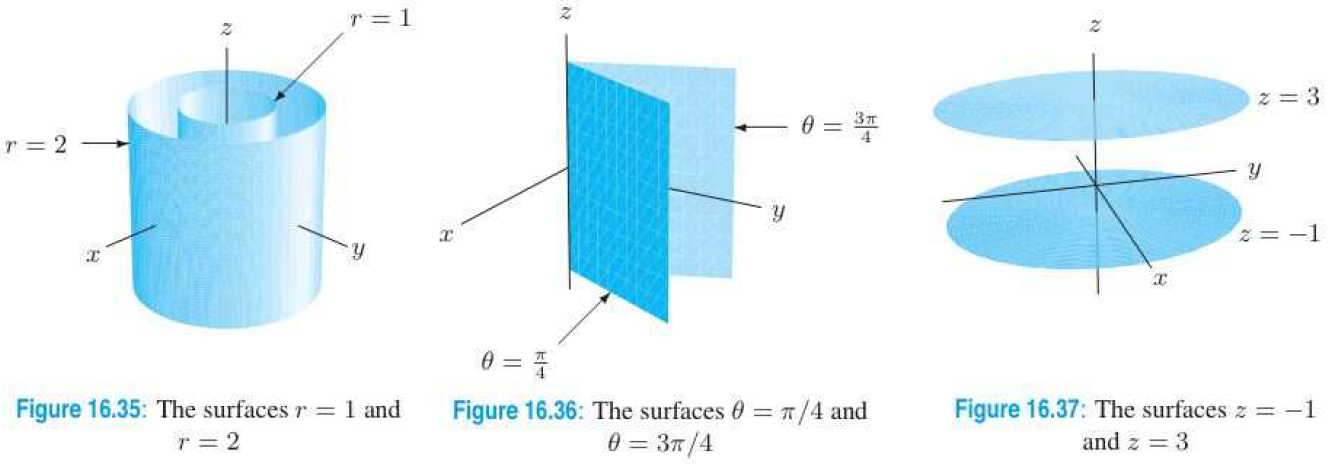 C16.5
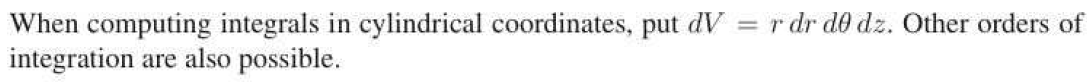 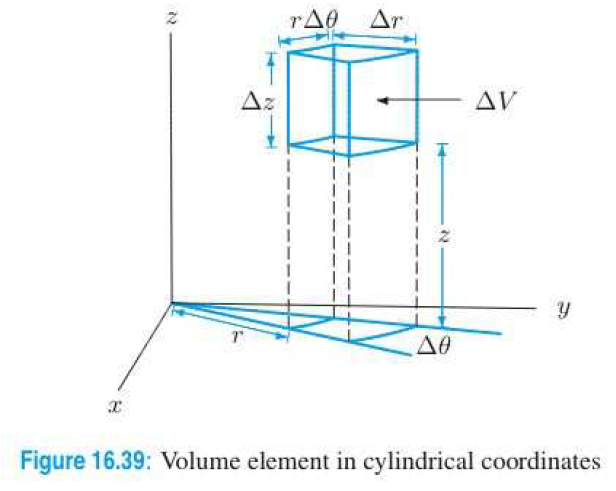 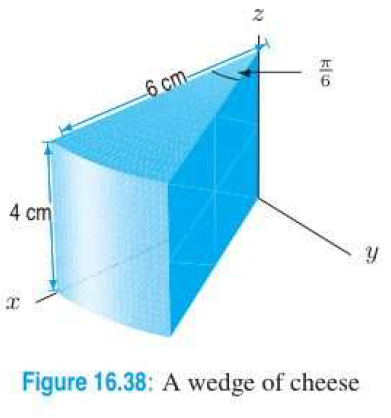 C16.5
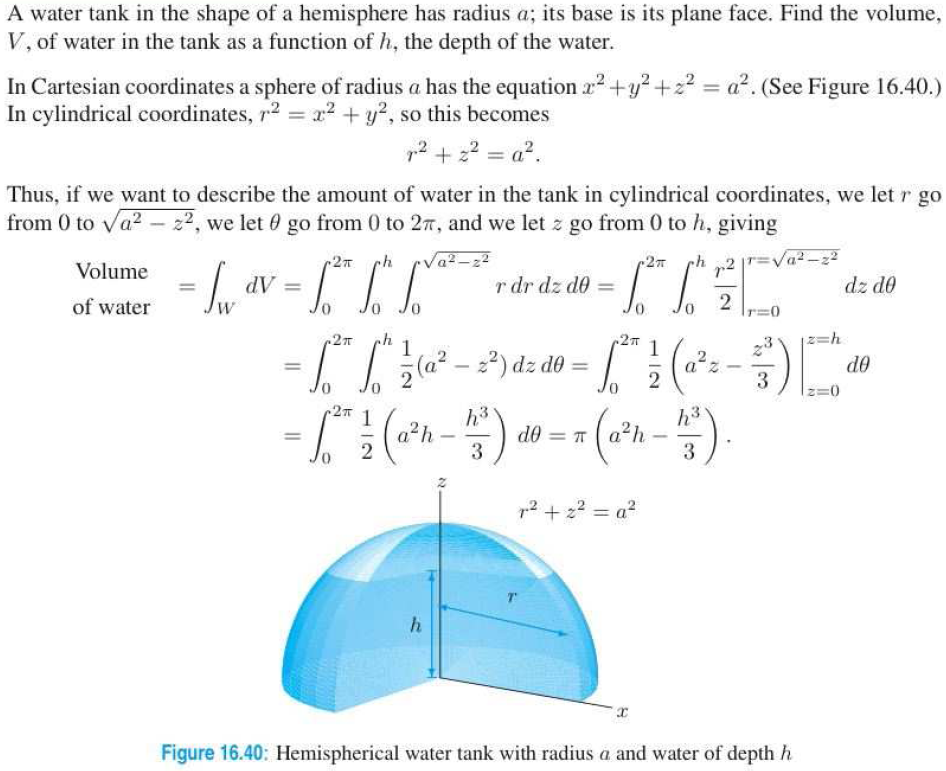 C16.5
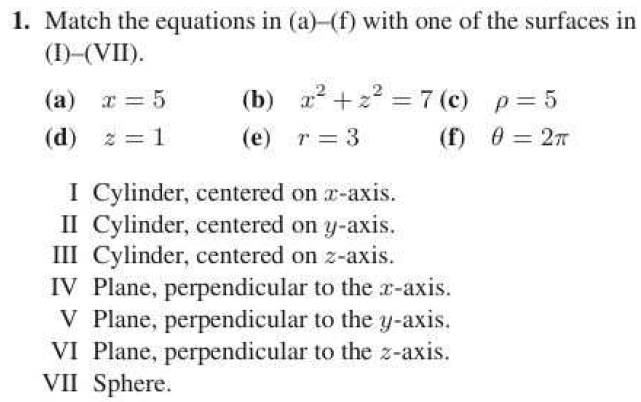 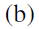 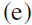 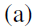 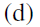 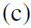 C16.5
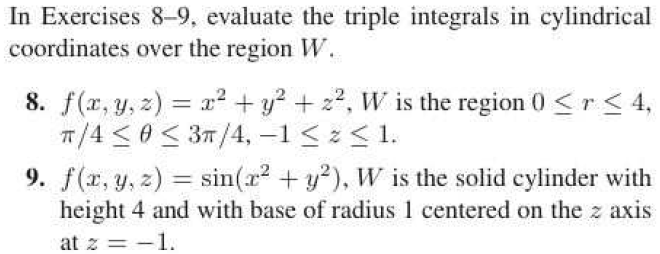 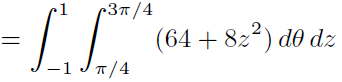 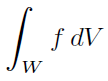 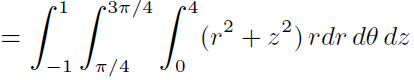 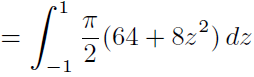 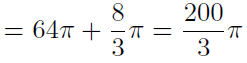 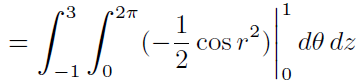 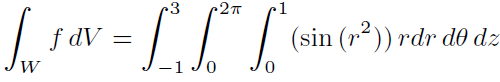 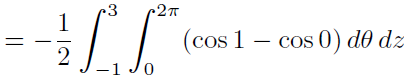 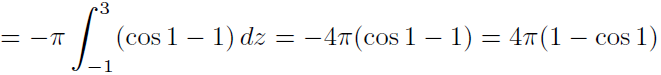 C16.5
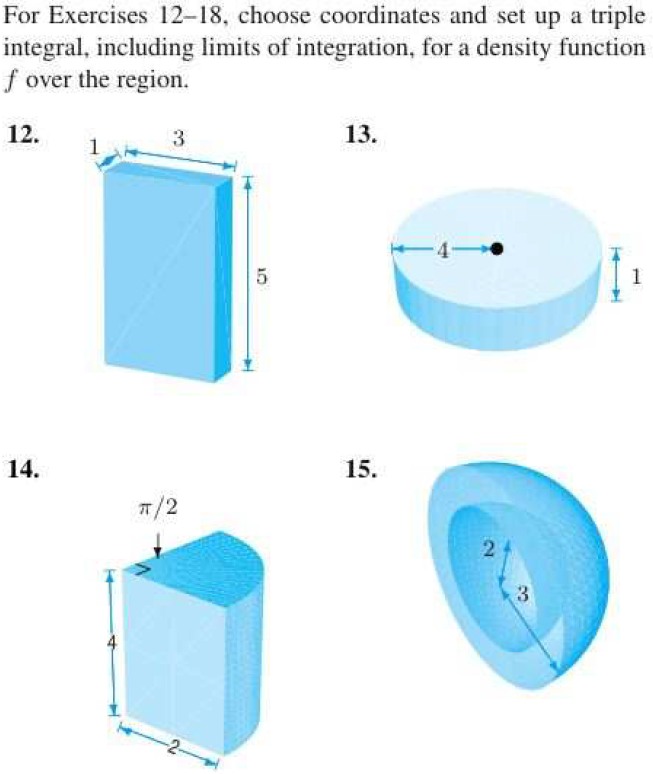 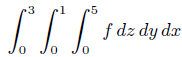 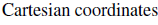 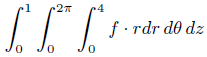 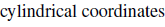 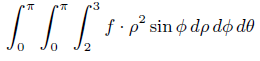 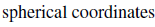 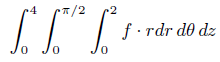 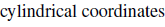 C16.5
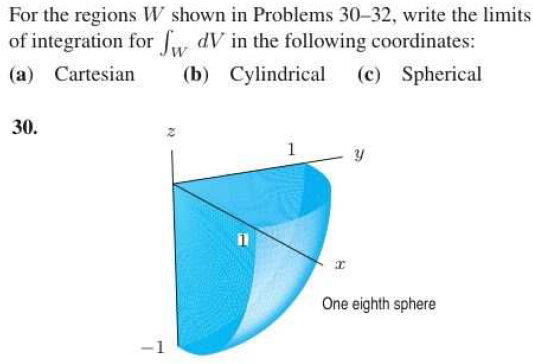 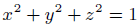 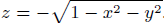 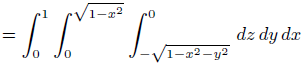 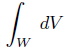 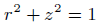 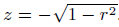 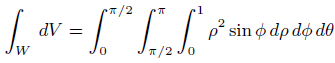 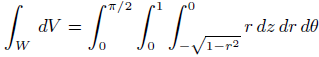 C16.5
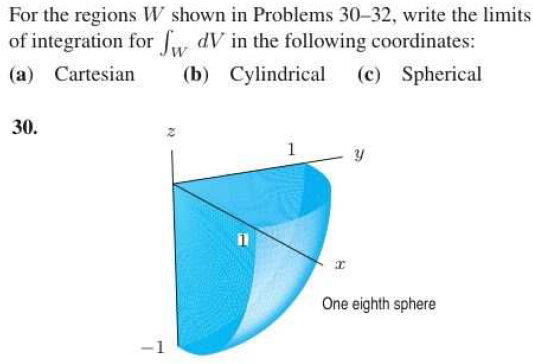 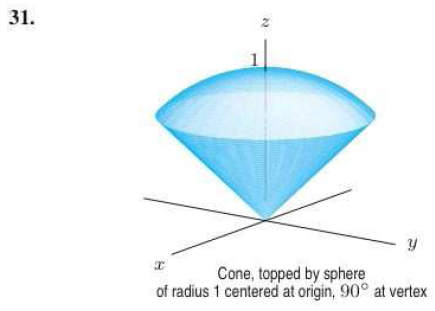 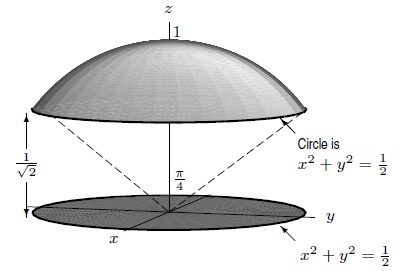 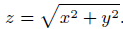 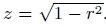 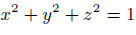 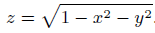 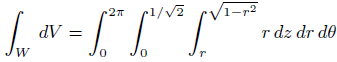 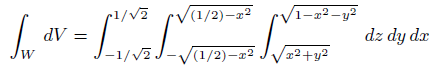